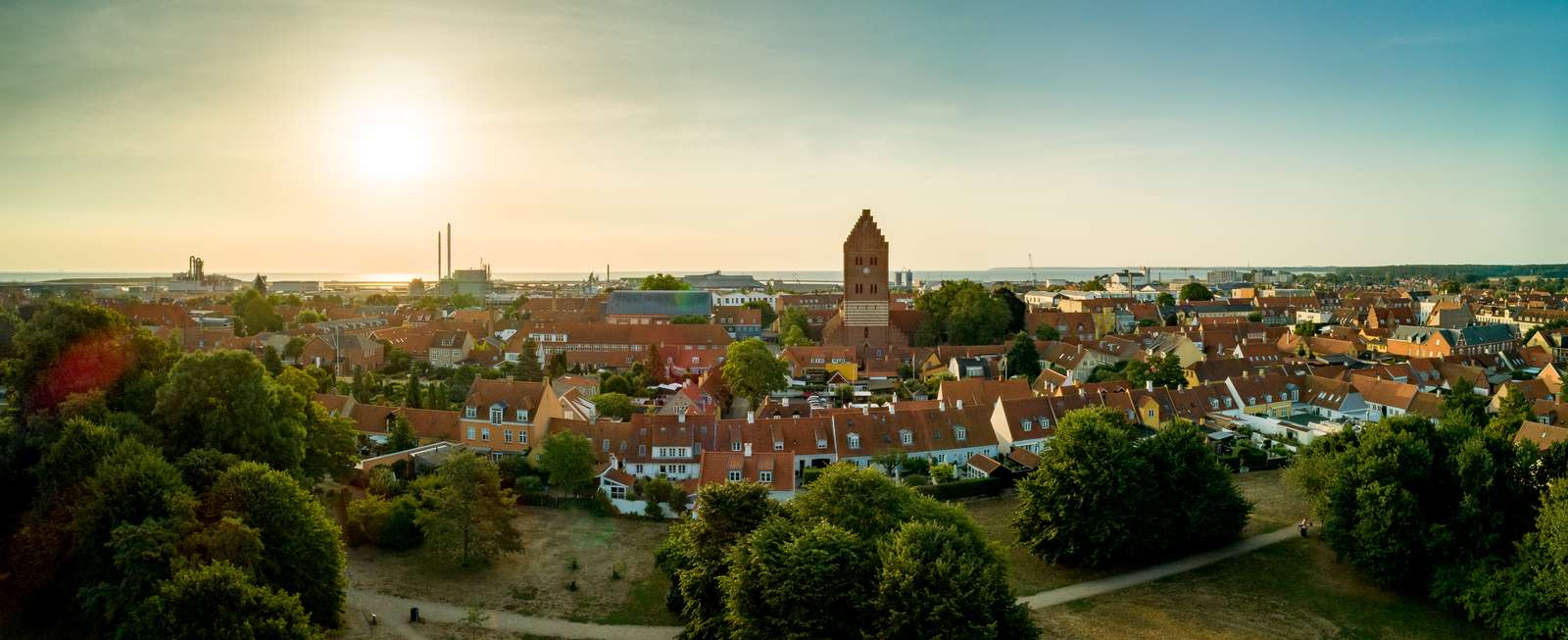 Politisk ejerskab
Dansk Byplan Laboratorium den 6/2-2020
Marie Stærke
Borgmester i Køge Kommune
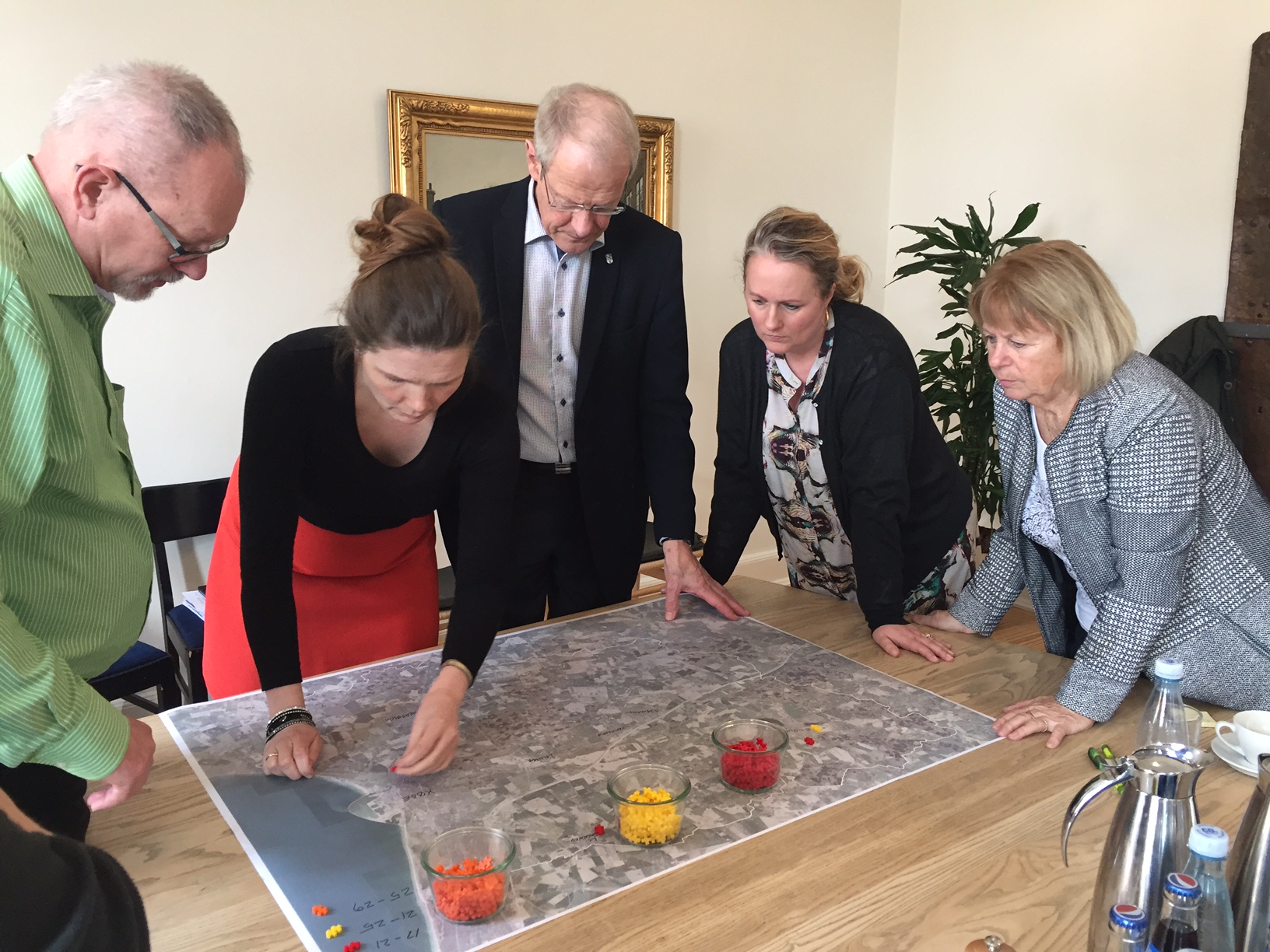 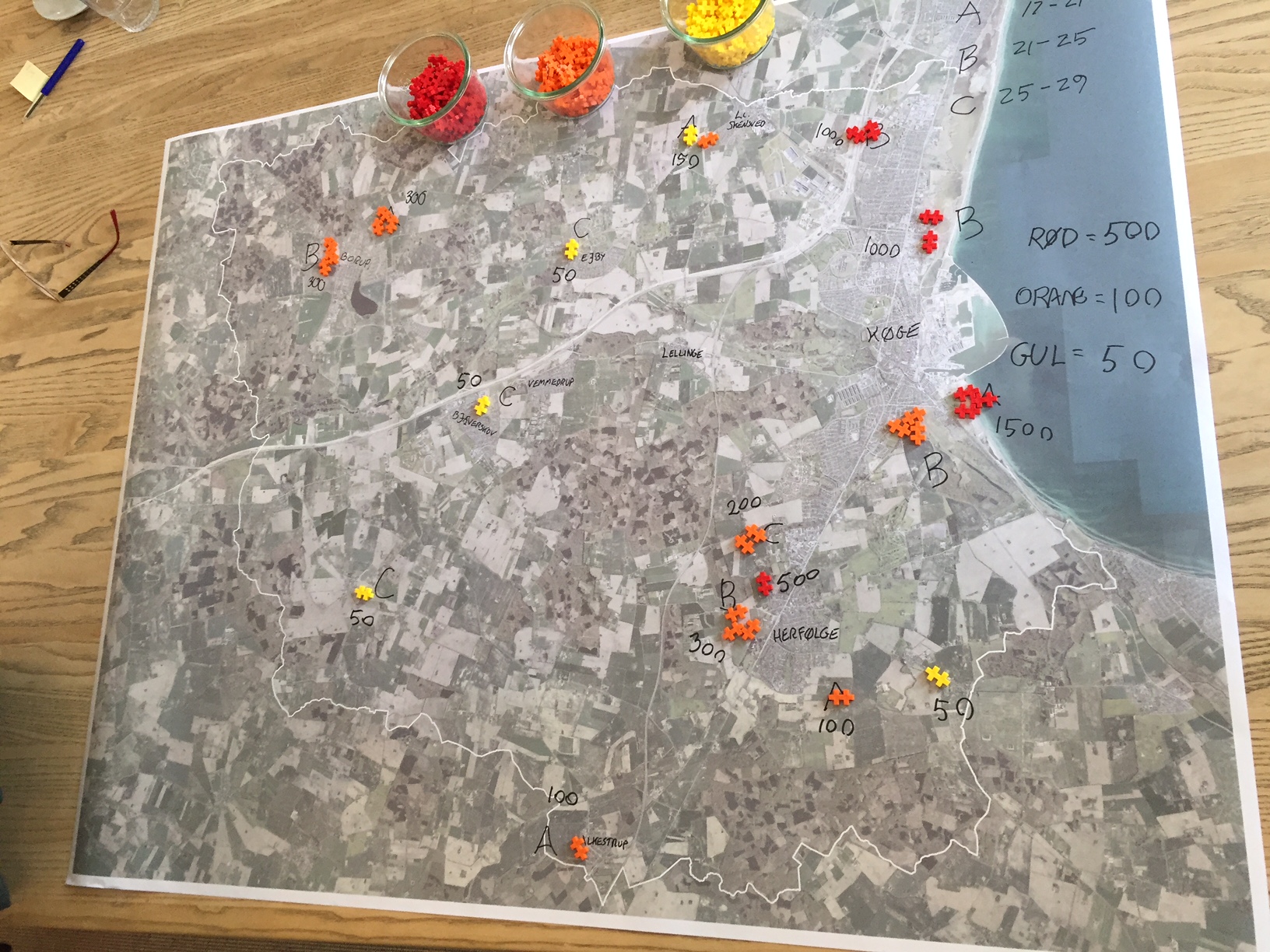 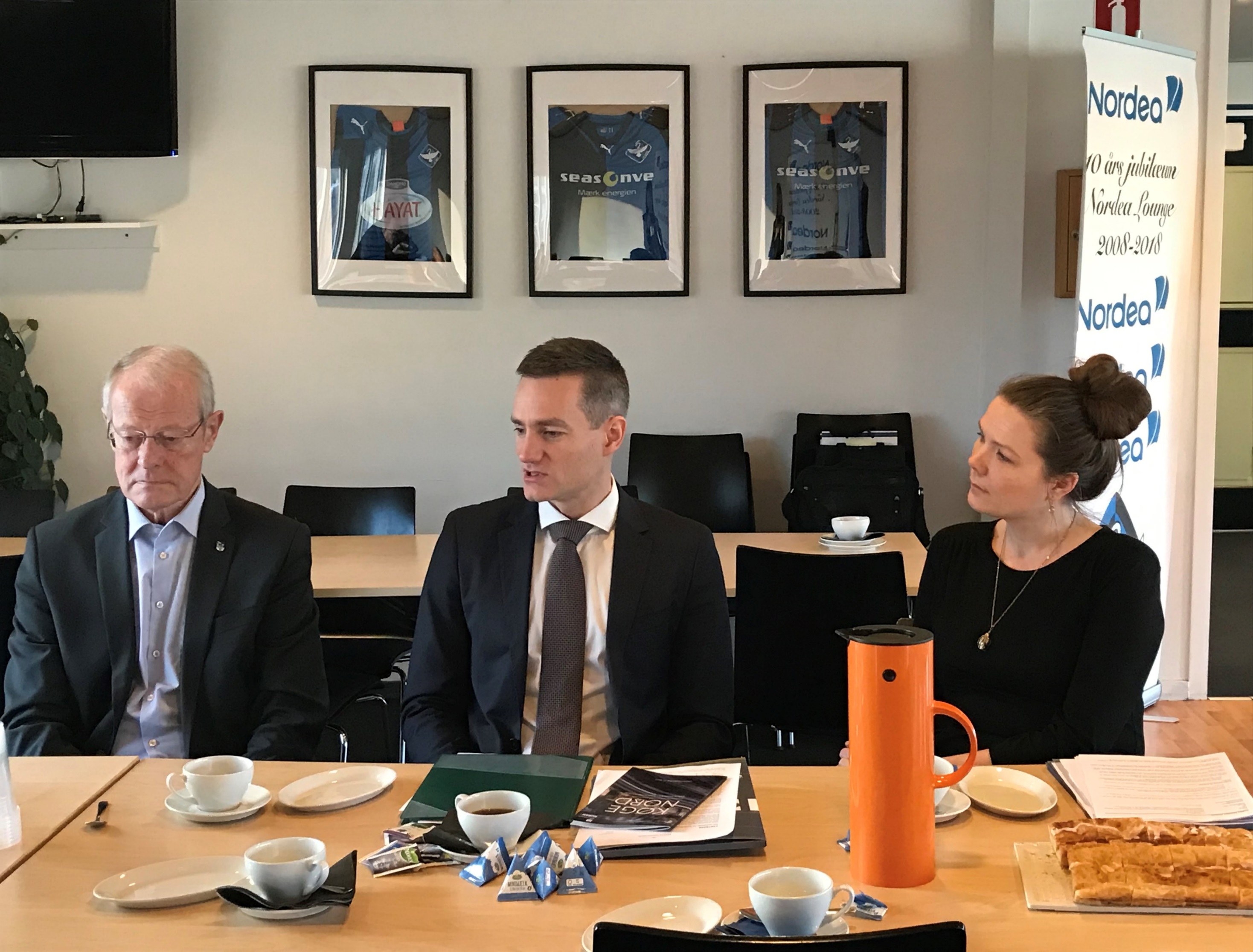 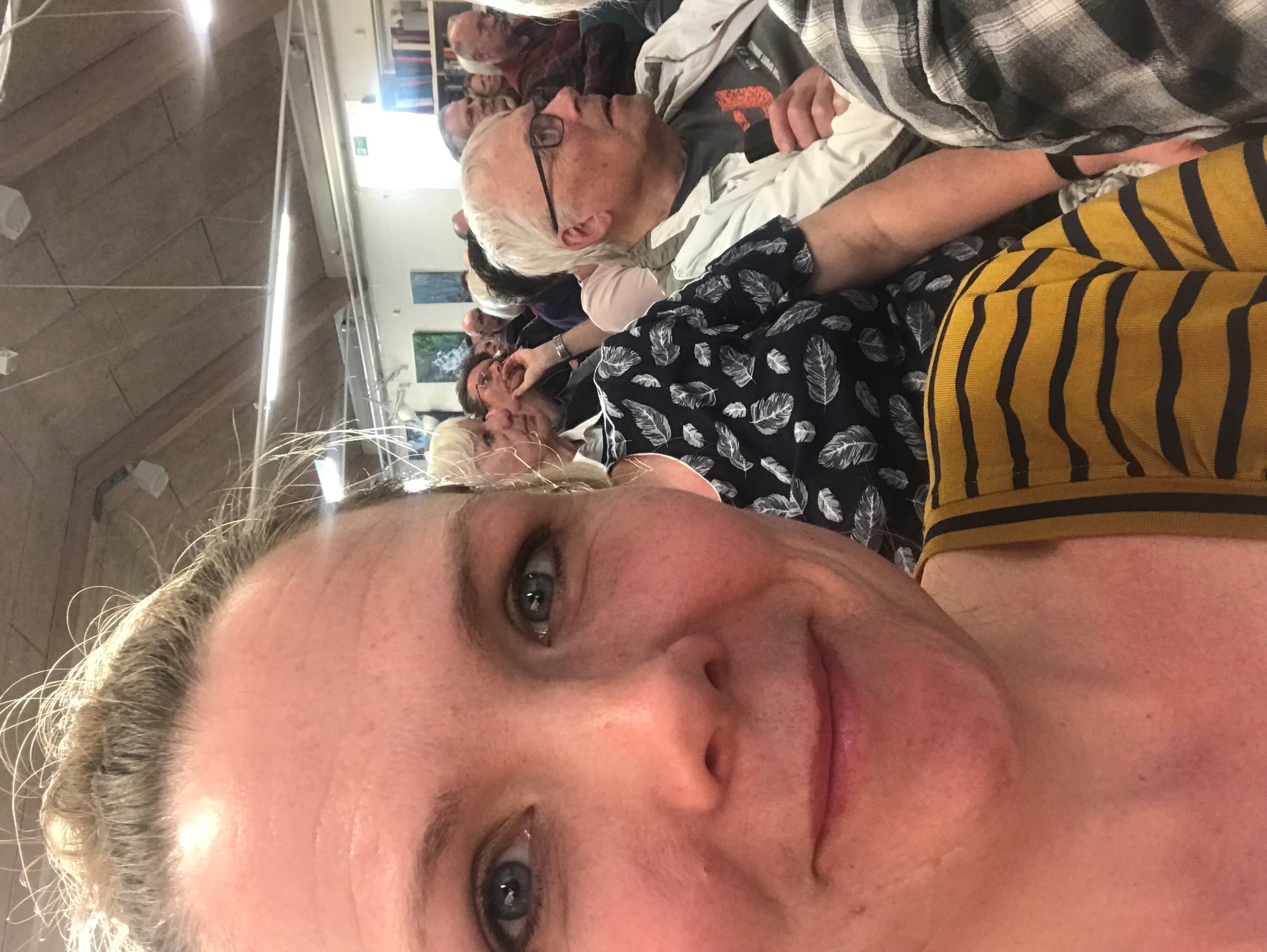 Borgermøder
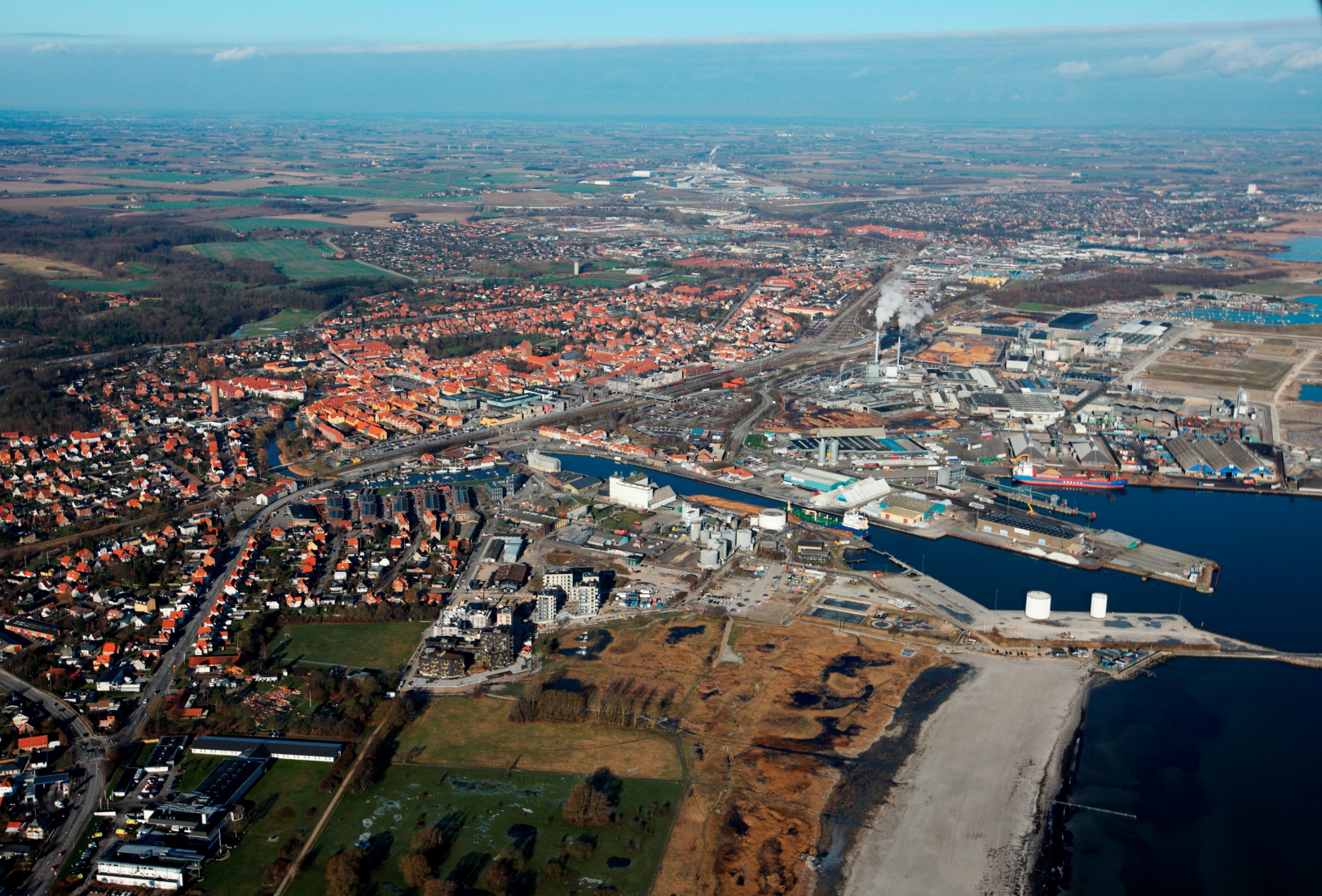 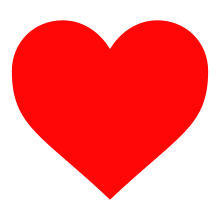 Foto: Jan Kofod Winther